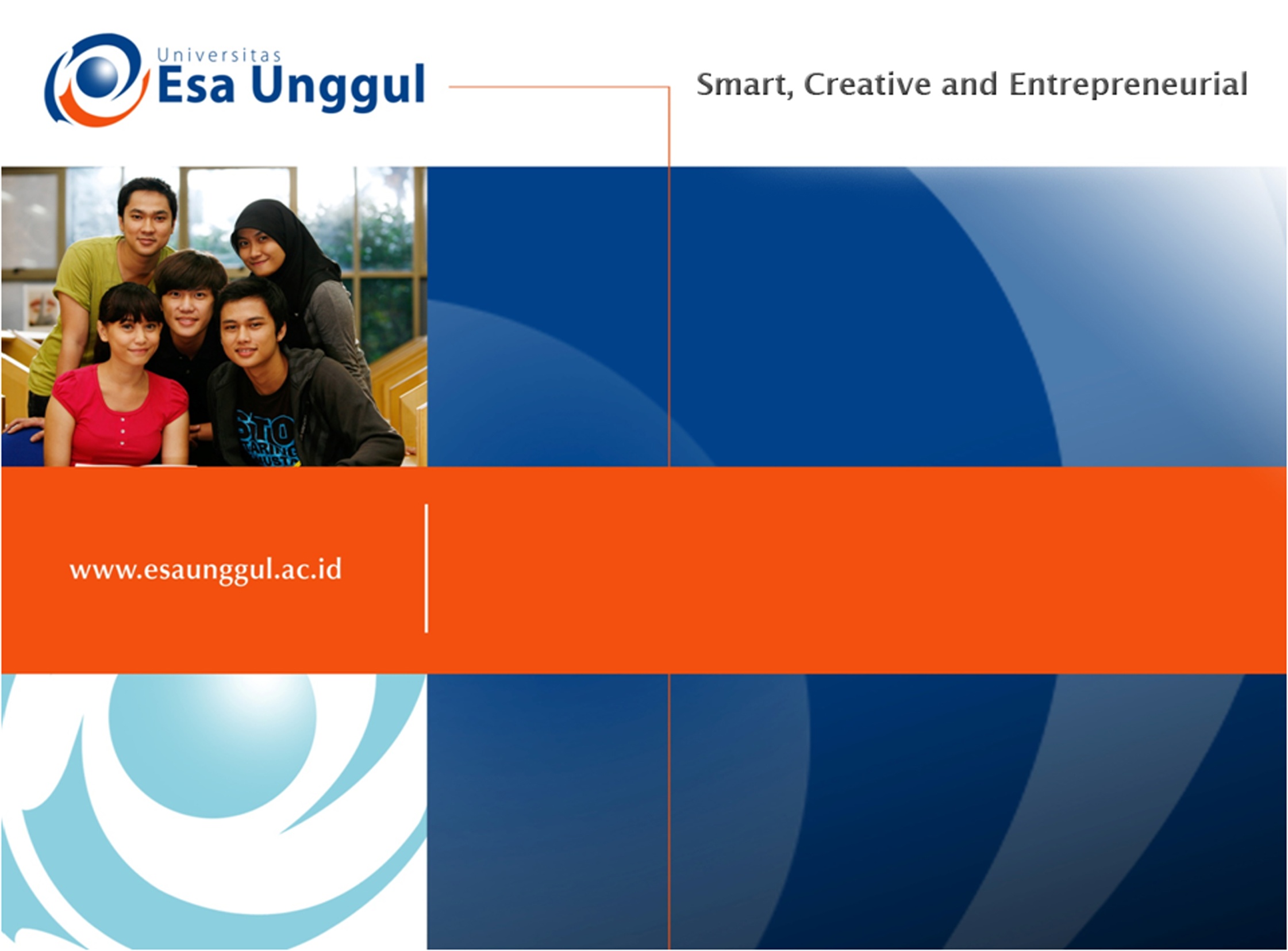 ENGLISH PHONETICS AND PHONOLOGY
SESSION 7
RIKA MUTIARA, S.Pd., M.Hum.
PENDIDIKAN BAHASA INGGRIS, FKIP
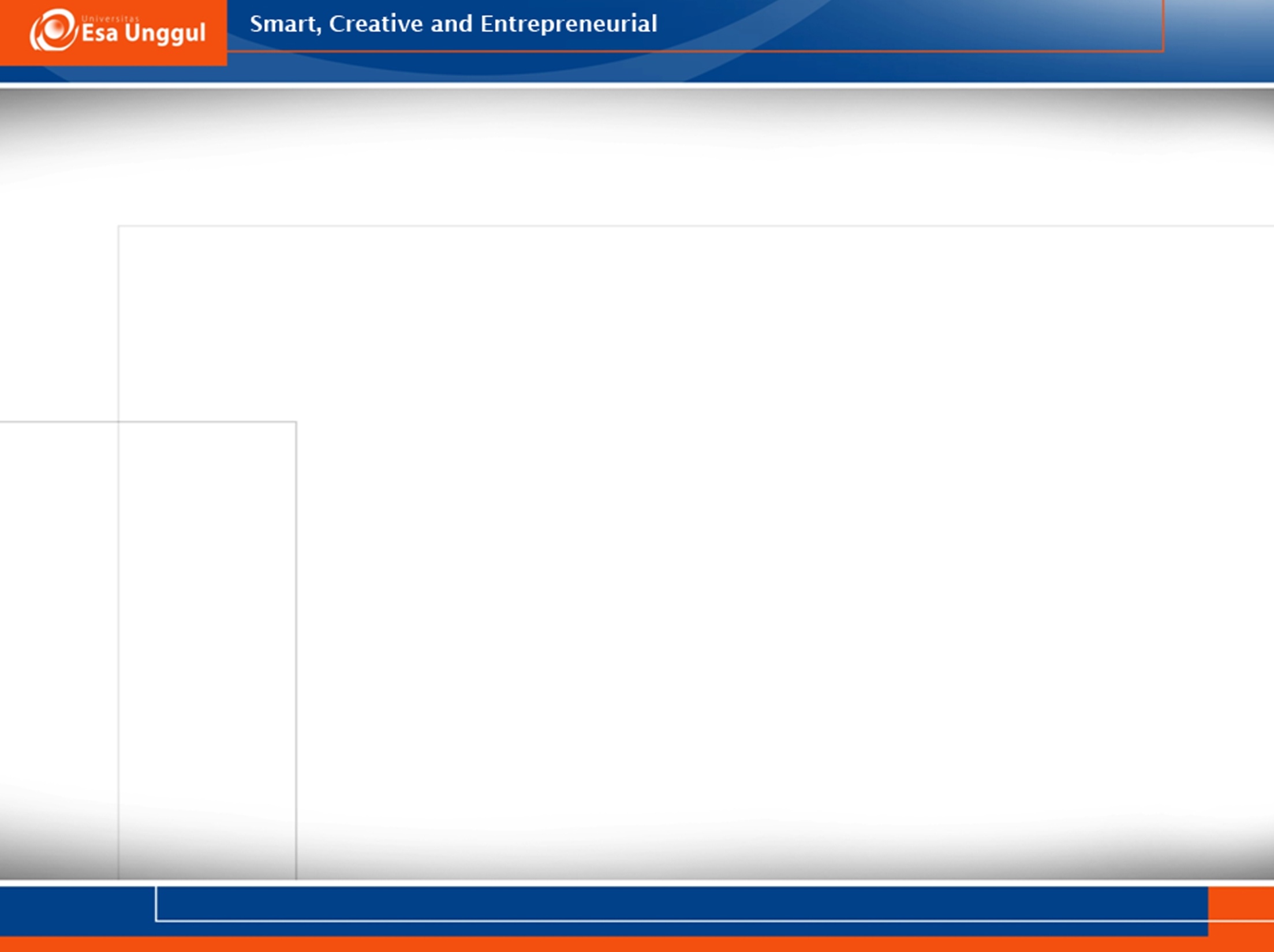 Learning Outcomes
Students are able to explain the domain of phonology and the benefits of studying phonology.
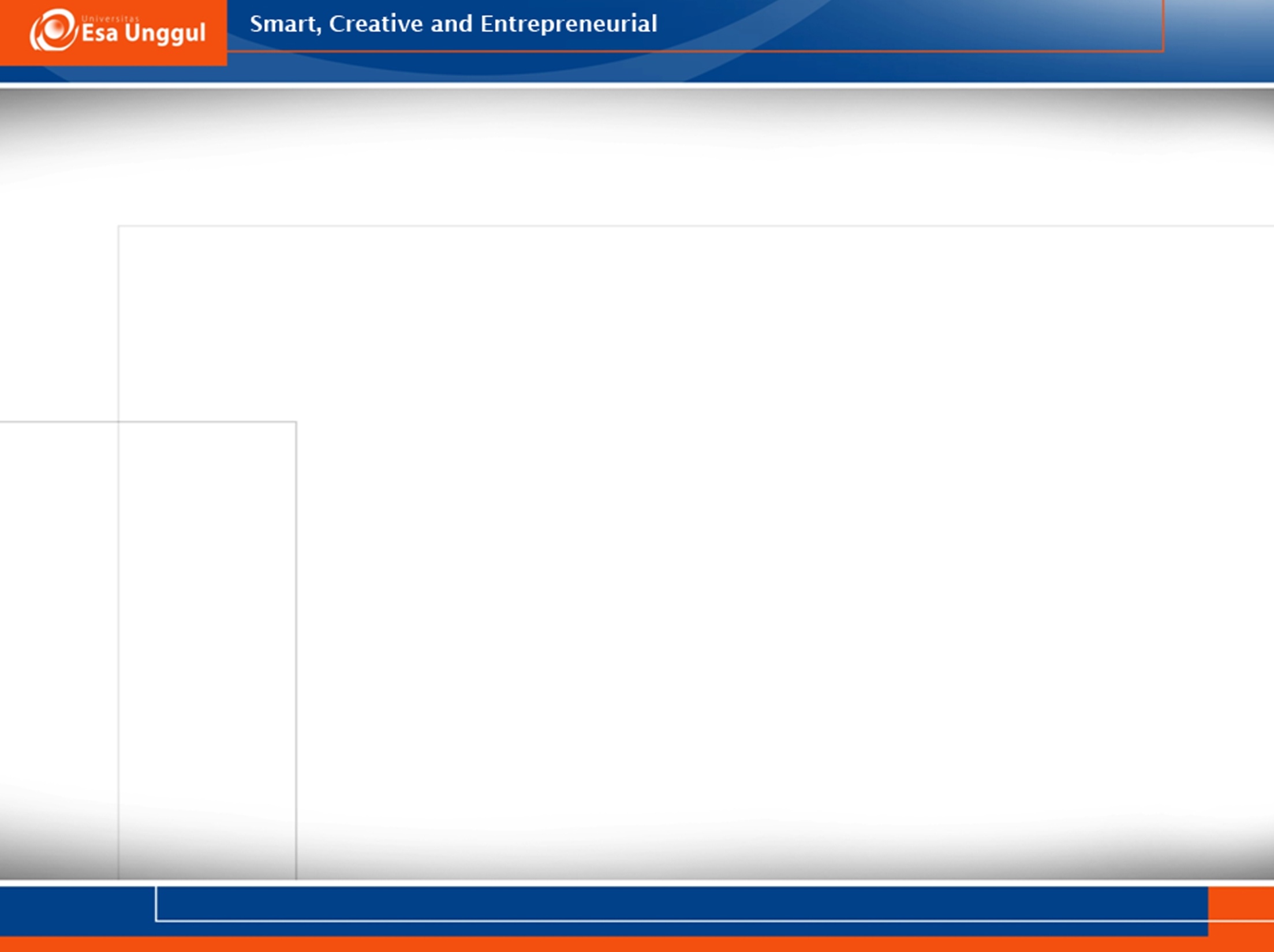 Phonology
PHONOLOGY is the branch of linguistics which investigates the ways in which speech sounds are used systematically to form words and utterances (the sound patterns of a language). 
It analyses restrictions and regularities in a particular language. 
It figures out the phonological environment of a word (allomorph of plural morphemes [s], [z], [əz].
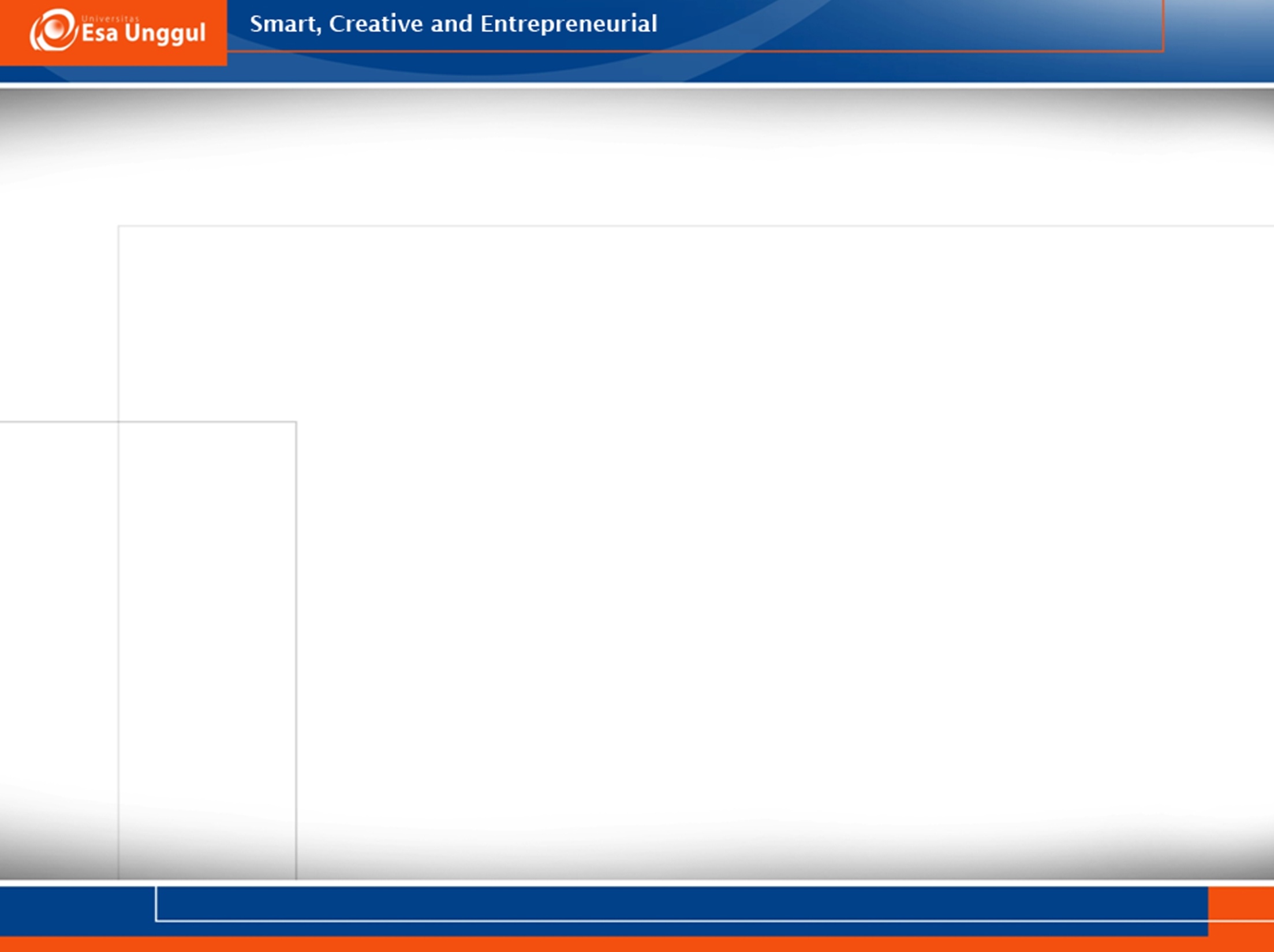 Phonology
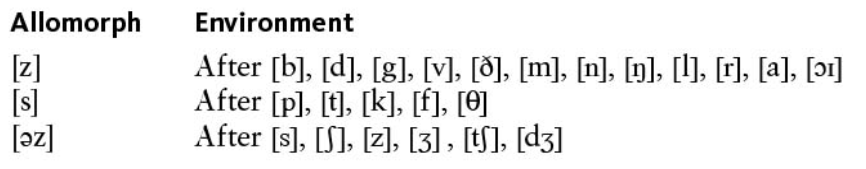 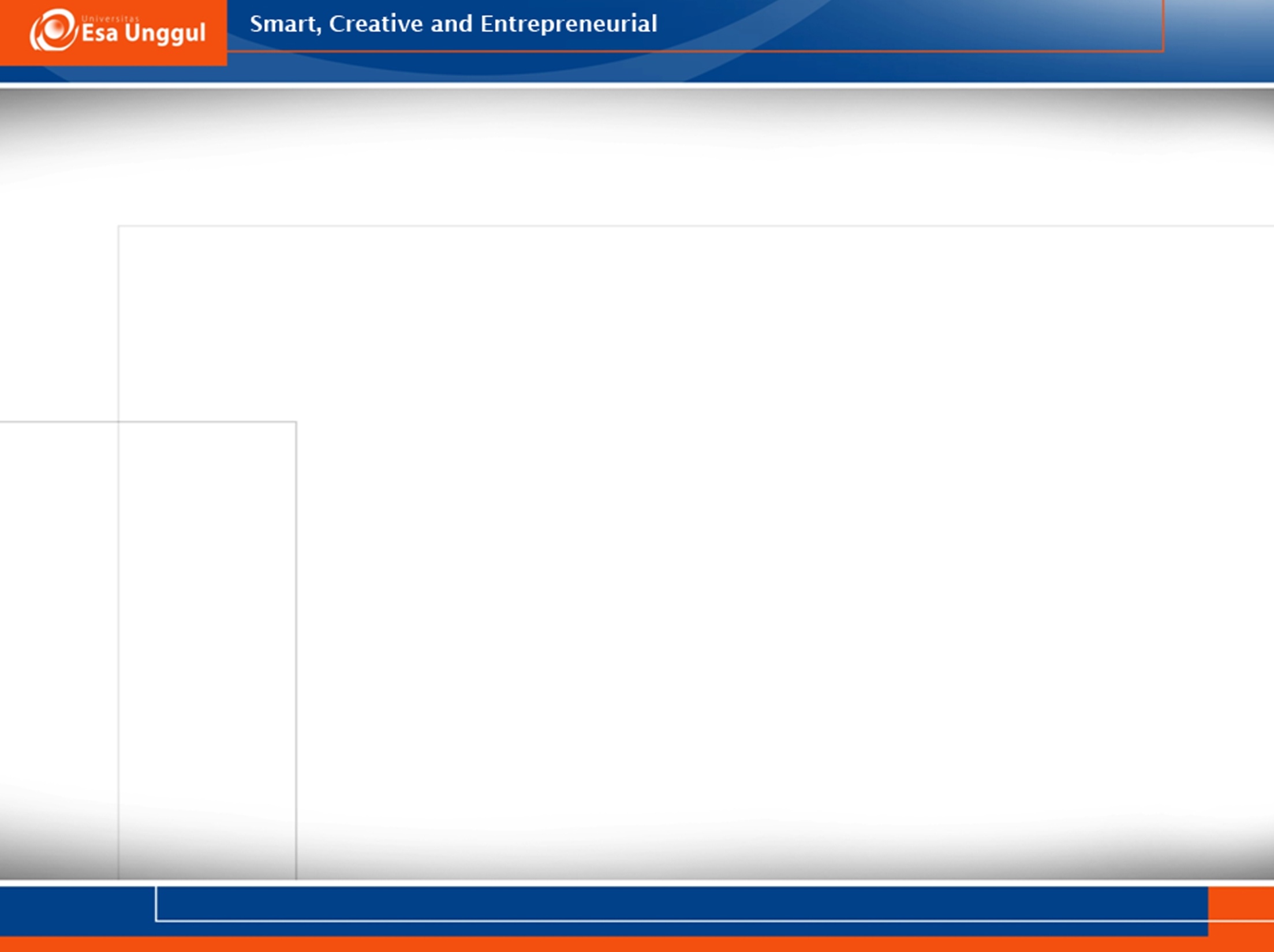 Sounds ≠ Alphabet
English sounds is not to be identified with the twenty-six letters of the English alphabet. 
The two letters sh in words like shop and push stand for one rather than two sounds. 
The single letter x stands for two sounds in words like tax and box. 
The sound spelled c in rice is not the same as the sound spelled c in coal, but that the latter sound is the 'same' as the sound spelled by the different letter k in koala or by the letters ck in back.
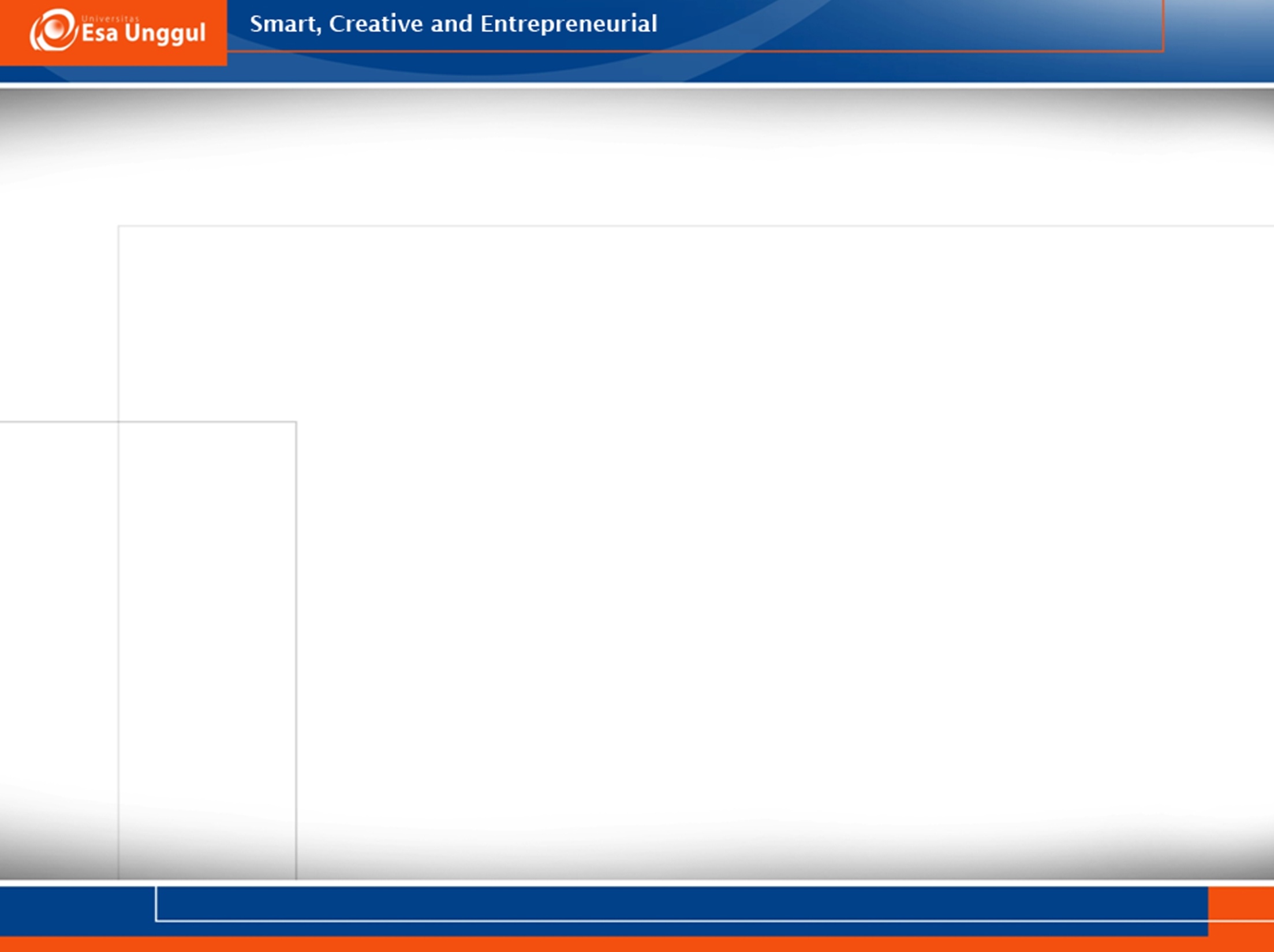 Sounds /t/ and /k/
Find a dozen different words beginning with a t and a k sound respectively. Identify the exact points of contact between the tongue and the roof of the mouth when you say each one of the words which you have chosen.
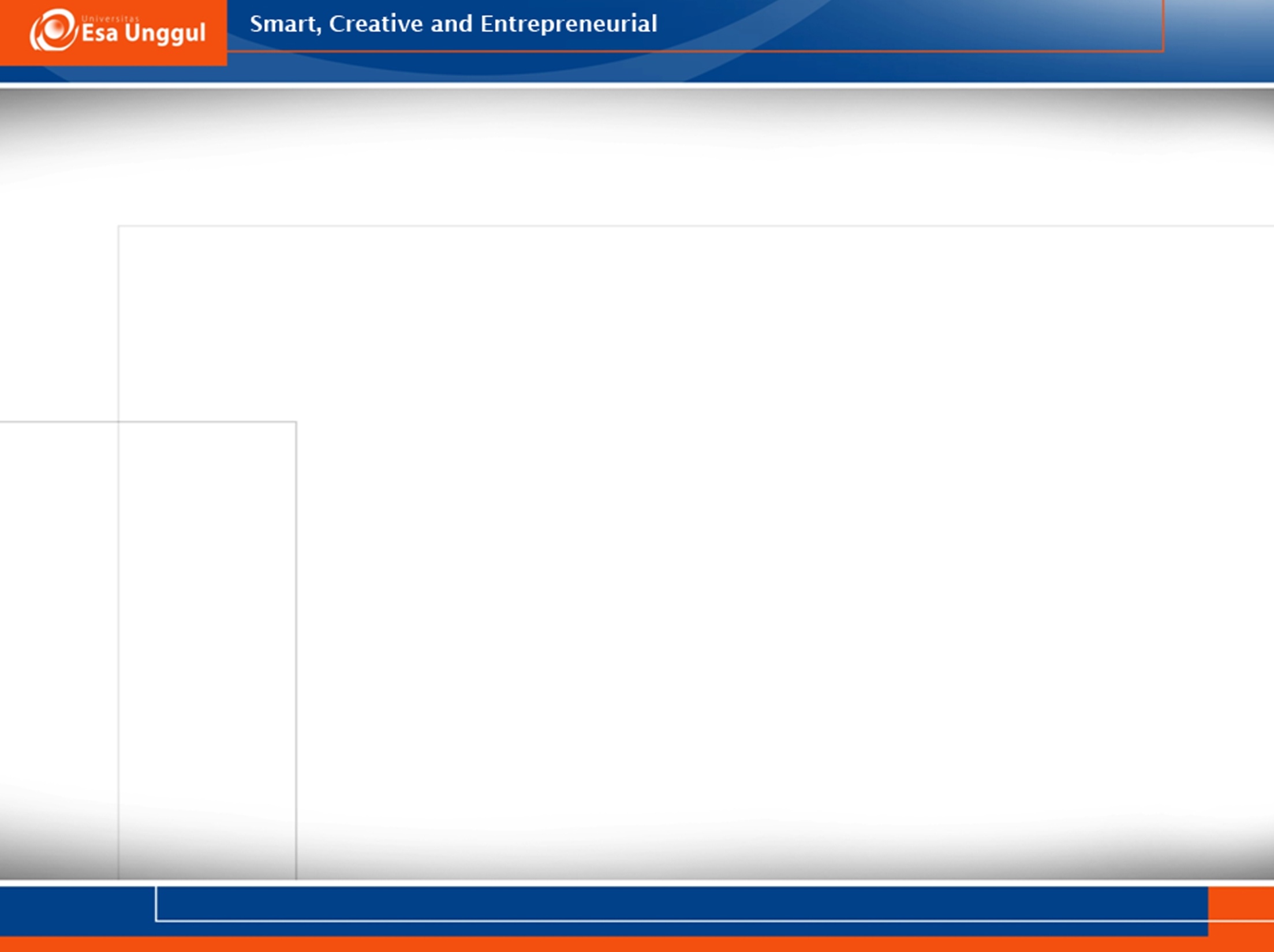 The use of phonology
Psycholinguists investigate the acquisition of phonological knowledge by infants and the disintegration of that knowledge in aphasia (the loss of linguistic ability through brain damage) - these are windows through which the nature of human cognition in general can be glimpsed.
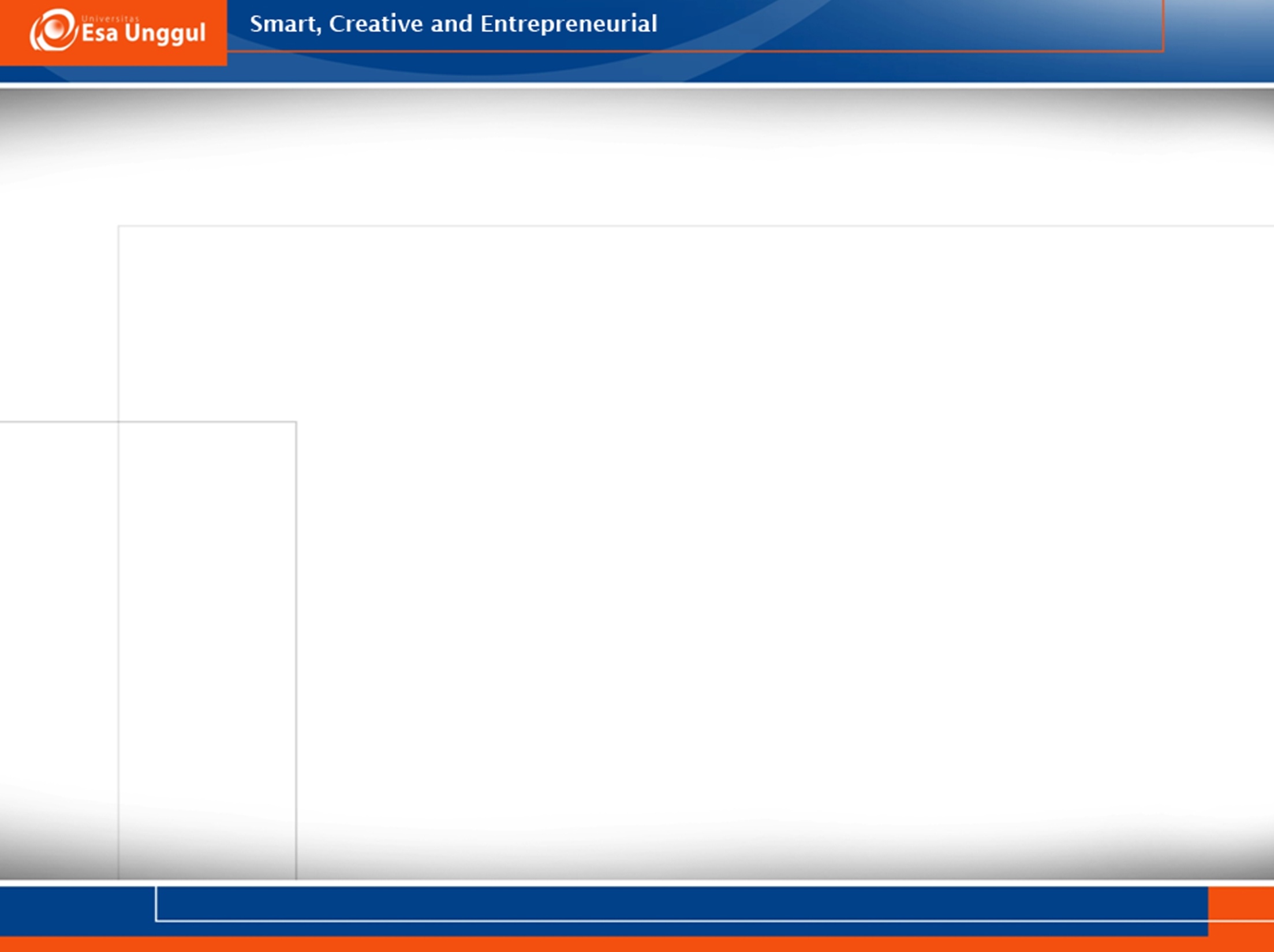 The use of phonology
Historical linguists investigate the evolution of sound systems because it provides the surest evidence of languages sharing common descent. (For example, / p / in Latin words like pater and piscis corresponds to /f/ in the English words father and fish which have the same meaning).
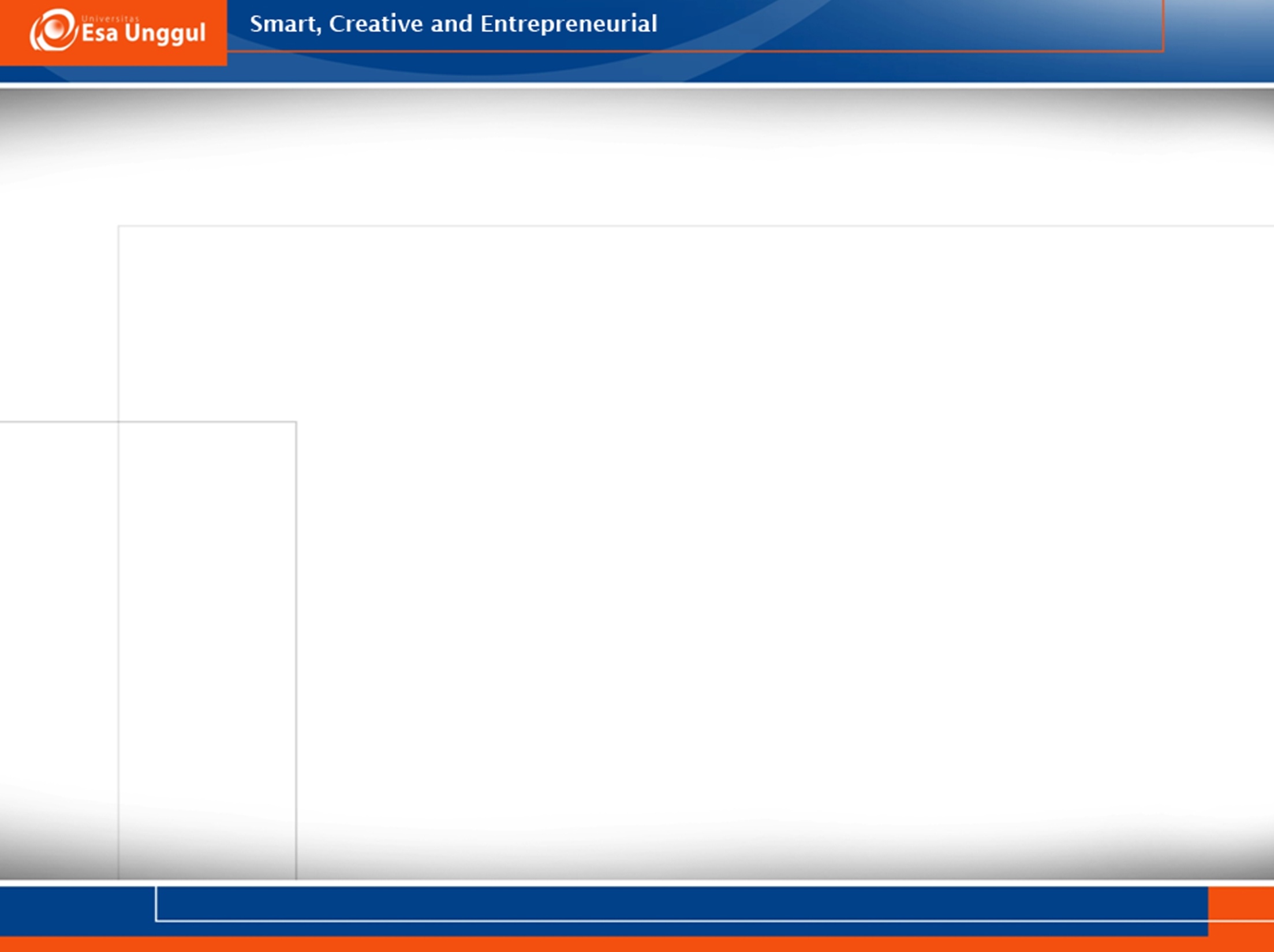 The use of phonology
Sociolinguists investigate the correlation between geographical dialect, social sub-groupings and pronunciation. Both sociolinguists and historical linguists, for instance, attempt to explain why look and luck rhyme in the North of England, both being pronounced [luk], but not elsewhere, and why [hsum] home and [staon] stone are pronounced as [he:m] and [ste:n] in Scotland.
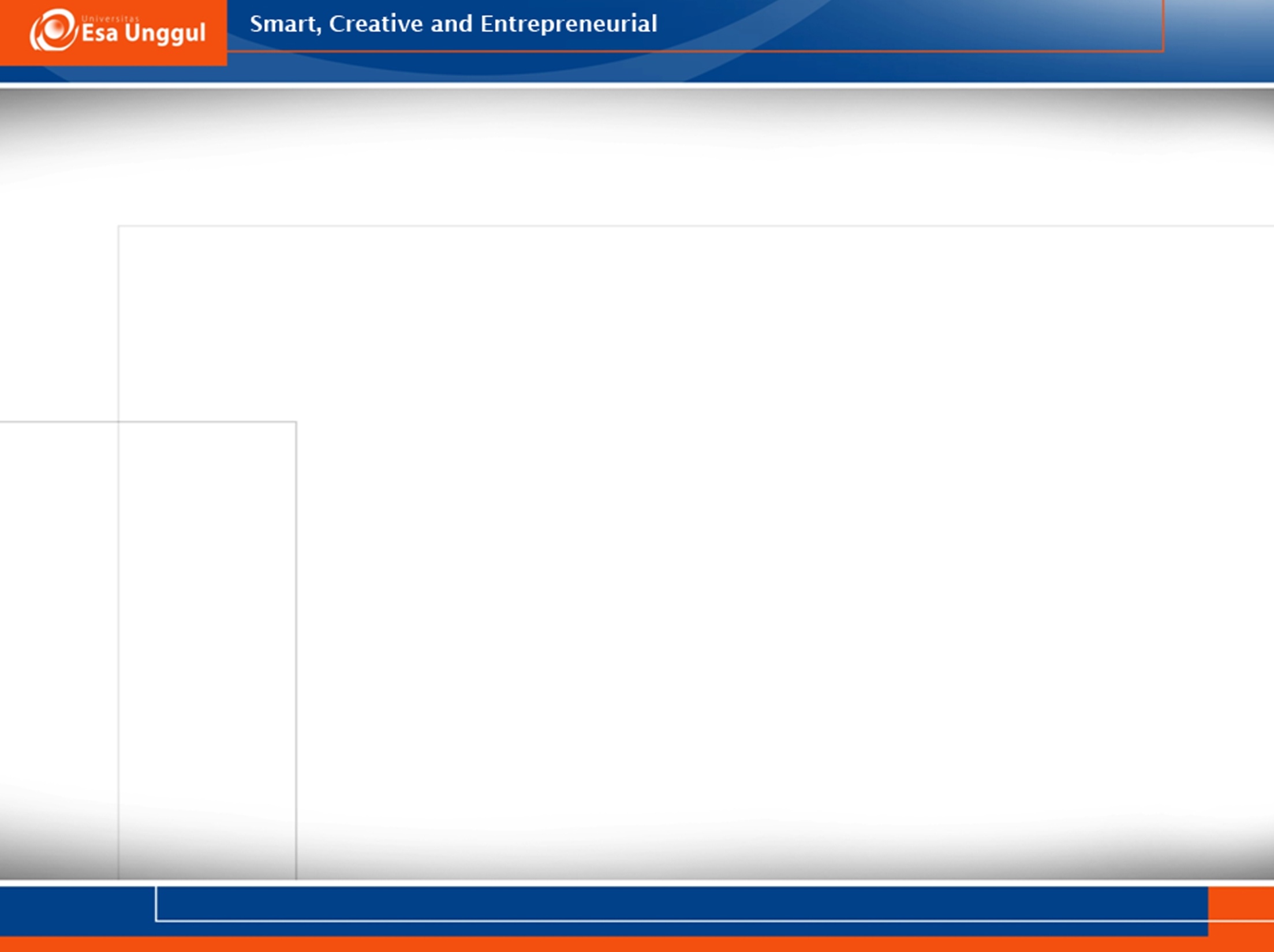 The use of phonology
For teachers of foreign languages, a good understanding of phonetics and phonology for it facilitates the diagnosis of learners' errors and provides the concepts and notation needed to represent accurately both the learner's speech and the target pronunciation.
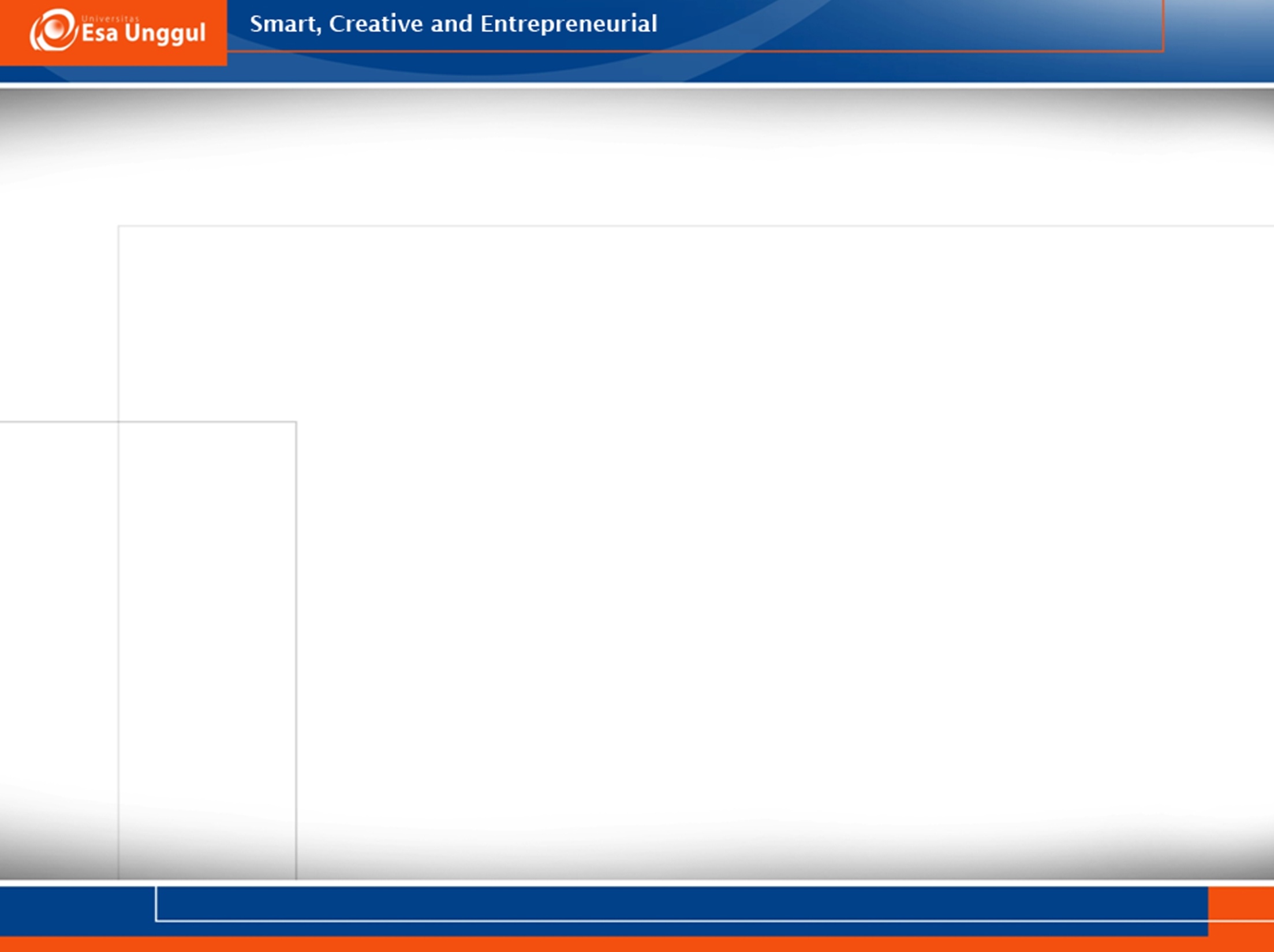 The use of phonology
Actors need to be convincing mimics of a wide range of accents. An understanding of the phonological characteristics of social and geographical dialects hinted at above is invaluable in that profession. Phonetics (in some form) is usually one of the subjects studied at drama school.
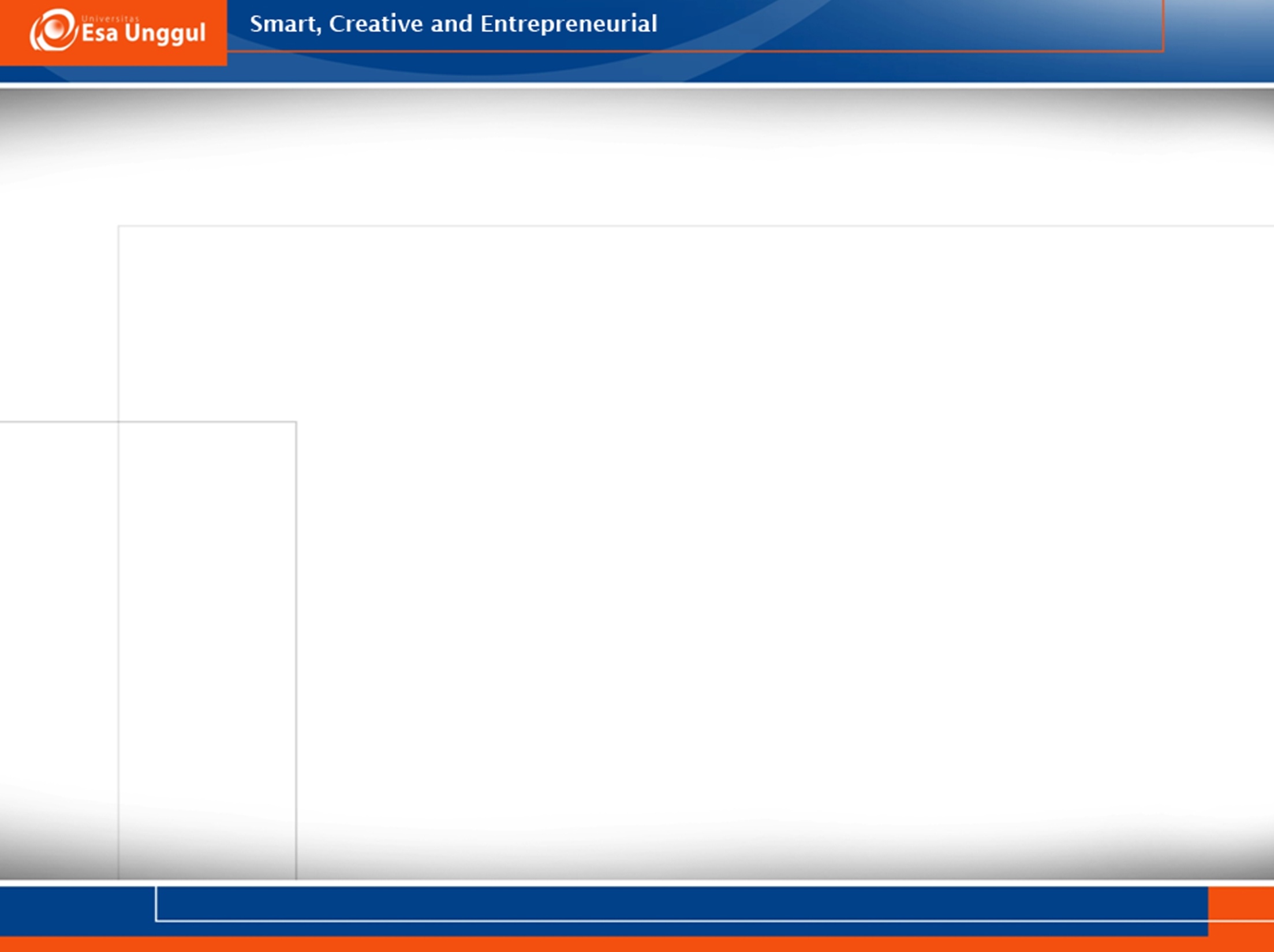 The use of phonology
Specialists in speech hearing science and teachers of the deaf need to have a good understanding of phonetics and phonology in order to enable their speech-impaired clients to communicate using the spoken language.